Aπό την ιδέα: στην πραγματικότητα
BUSINESS
Ν. Μαραβά, Κέντρο Προώθησης Νεοφυών Επιχειρήσεων Δήμου Πειραιά
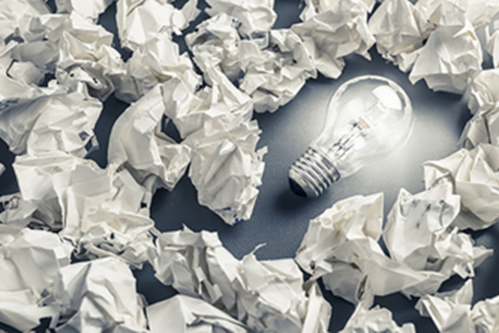 Not all ideas work
[Speaker Notes: Σηκώστε τα χέρια σας όσοι είχατε κάποια στιγμή μια επιχειρηματική ιδέα, αλλά δεν είχατε τα κότσια να την επιχειρήστε.. Γιατί; Γιατί η ελληνική κοινωνία μας έχει μάθει να φοβομάστε τις αποτυχίες. Σήμερα, είμαι εδώ για να σας πω ότι η αποτυχία είναι το απαραίτητο σκαλί για να επιτυχείς. Πολλές νέες επιχειρήσεις αποτυγχάνουν εντός δύο ετών από την έναρξη λειτουργίας τους - το 50% εντός τριών ετών (Business Wales, 2018). Έχετε ακούσει ποτέ για την Airbnb; Λοιπόν, γνωρίζατε ότι οι ιδρυτές της Airbnb ξεκίνησαν την επιχείρησή τους νοικιάζοντας στρώματα αέρα στο διαμέρισμά τους; Σωστά, μετέτρεψαν μια τρελή ιδέα σε εταιρεία δισεκατομμυρίων δολαρίων. Και σήμερα, είμαι εδώ για να σας πω πώς μπορείτε να κάνετε το ίδιο!"]
Get Started
01
Αξιολογώντας την επιχειρηματική ιδέα
STEP 1:
Assessing  Your Idea
ʻ
ʻ
“Το ρίσκο προέρχεται από το να μην ξέρει τι κάνεις.”
Warren Buffett Αμερικανός επενδυτής  (1930-)
Ξεκινώντας από εσένα…..
Mπορείς να την περιγράψεις την ιδέα σου σε μία παράγραφο? Μπορείς να την παρουσιάσεις στο φίλο σου, στον γνωστό σου, στην οικογένεια σου με απλά λόγια, σε 5 λεπτά;
If it’s simple, then it’s good
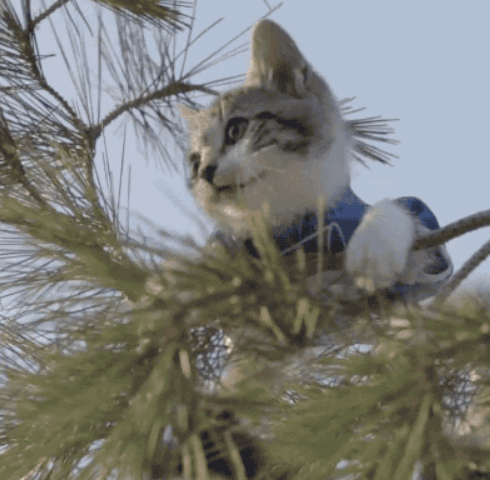 Ποιο πρόβλημα επιλύει; Ποια ανάγκη καλύπτει;
Be a problem solver
Help!!
Πρέπει να ταιριάζει σε εσένα.. Πρέπει να σου αρέσει και να σε πεισμώνει… 
Να σε ενθουσιάζει…
Make it fit your personality
[Speaker Notes: Ας ξεκινήσουμε με τα βασικά. Πριν βουτήξετε με τα μούτρα στην επιχειρηματική σας ιδέα, είναι ζωτικής σημασίας να αξιολογήσετε τη σκοπιμότητά της. Ποια είναι τα κινήτρα σας? Δεν θέλετε να επενδύσετε όλο το χρόνο και τα χρήματά σας σε μια ιδέα που κανείς δεν κατανοεί και εσείς δεν θέλετε; Πρέπει να σας ταιριάζει, να προκύπτει από τις ανάγκες σας και να είστε παθιασμένοι για αυτό. Όπως είπε κάποτε ο διάσημος επενδυτής Warren Buffet, "Το ρίσκο προέρχεται από το να μην ξέρεις τι κάνεις".]
Περιγράφοντας  τι θέλεις να επιτύχεις με την επιχειρηματική σου ιδέα
MISSION STATEMENT
Ποιος είναι ο σκοπός της επιχείρησης σου?  Τι θέλεις να πετύχεις; 
Πού βλέπεις εσένα και την επιχείρηση σου μελλοντικά;
Τι μοναδικό προσφέρεις;
PROBLEM VS. SOLUTION
PROBLEM
SOLUTION
Περιέγραψε τη λύση που δίνει  η επιχείρηση σου στο  πρόβλημα
Περιέγραψε το πρόβλημα που έχεις εντοπίσει
STEP 2:
ΑΝΑΠΤΥΣΣΟΝΤΑΣ ΤΟ ΕΠΙΧΕΙΡΗΜΑΤΙΚΟ ΣΑΣ ΜΟΝΤΕΛΟ
02
Learn More
Μάθε! Διάβασε! Ενημερώσου! Δικτυώσου!
COMPANY
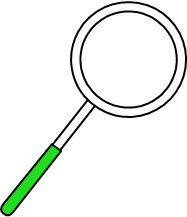 Μάθε και γνώρισε τις διαφορετικές μορφές επιχειρήσεων.
Ενημερώσου  και ωφελήσου από  θεσμικούς φορείς υποστήριξης επιχειρήσεων
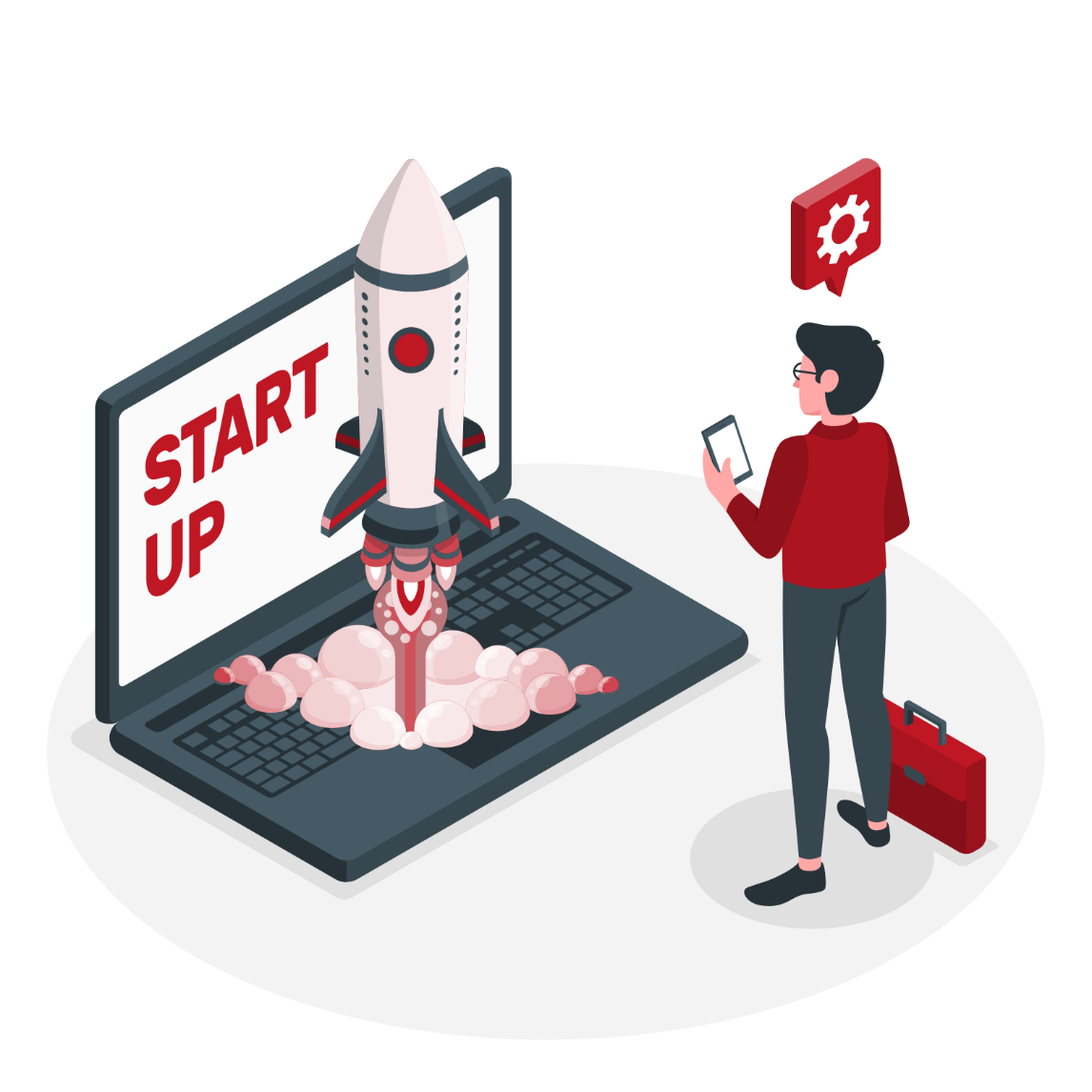 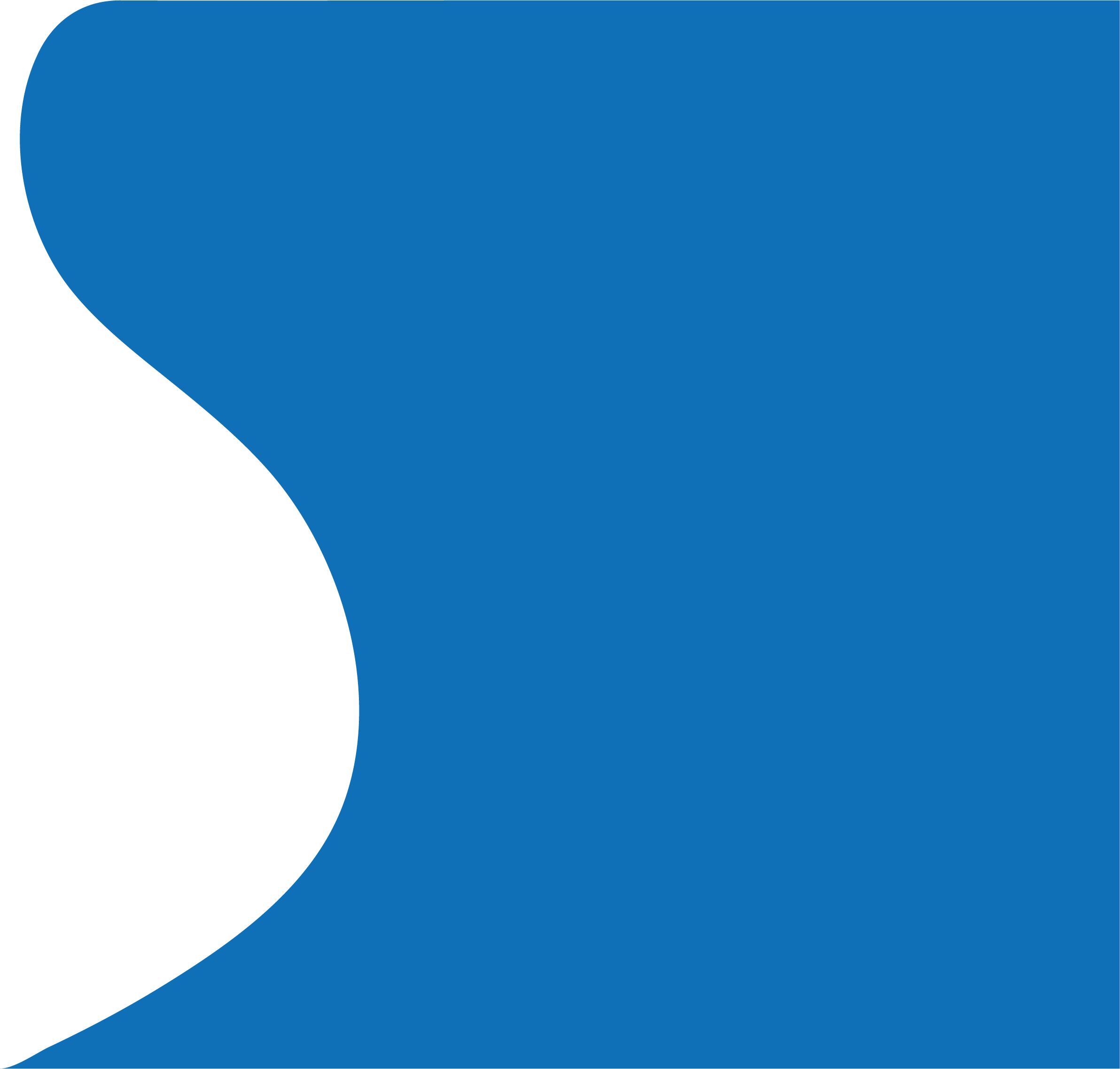 «Κέντρο Προώθησης Νεοφυών Επιχειρήσεων Δήμου Πειραιά»
Αξιολογήστε την οικονομική επιτυχία ή όχι της επιχειρηματικής ιδέας  !
Έσοδα της επιχείρησης
Κόστος ίδρυσης 
Επιχείρησης
Αλλά
[Speaker Notes: Όταν προκύπτει μια καλή ιδέα, η πρώτη πτυχή που συνήθως αξιολογείται και αναλύεται είναι η οικονομική: έχω αρκετά χρήματα για να μετατρέψω αυτήν την ιδέα σε επιχείρηση;
Αυτή είναι μια πραγματικά σημαντική ερώτηση και είναι υποχρεωτικό να την κάνετε, γιατί η οικονομική πτυχή είναι ζωτικής σημασίας για την οικοδόμηση μιας επιχείρησης, αλλά δεν είναι μόνο αυτή που πρέπει να αναλύσετε. Στην πραγματικότητα, εάν περιοριστείτε στην αξιολόγηση μόνο αυτής της πτυχής της επιχειρηματικής σας ιδέας, είναι πολύ πιθανό να μην προχωρήσετε στη δημιουργία της επιχείρησης σας.
Για να καταλάβετε εάν μια επιχειρηματική ιδέα μπορεί πραγματικά να υλοποιηθεί, πρέπει να αξιολογήσετε διάφορες πτυχές. Για να εξετάσετε σωστά όλες τις πτυχές της επιχειρηματικής σας ιδέας, μπορείτε να συντάξετε εργαλεία αξιολόγησης που χρησιμοποιούνται συνήθως από τις εταιρείες για να αξιολογήσουν τη σκοπιμότητα μιας επιχείρησης.]
Για να καταλάβετε εάν μια επιχειρηματική ιδέα μπορεί πραγματικά να υλοποιηθεί, πρέπει να αξιολογήσετε διάφορες πτυχές
Καμβάς Επιχειρηματικού Μοντέλου (Business Model Canvas)
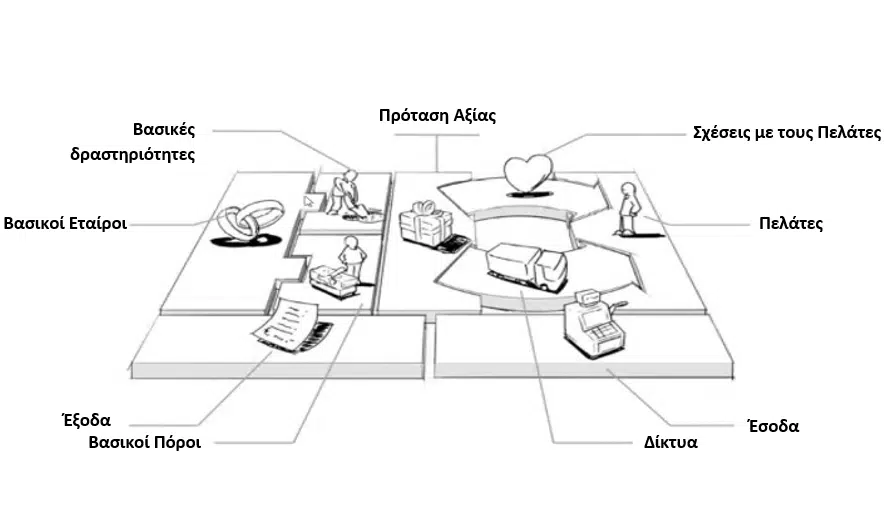 https://www.youtube.com/watch?v=-uifGqu3iRE
[Speaker Notes: Ένα χρήσιμο εργαλείο για νεοσύστατες/startup επιχειρήσεις είναι ο καμβάς επιχειρηματικού μοντέλου ο οποίος έχει αναπτυχθεί από τον Alexander Osterwalder.
Ο καμβάς επιχειρηματικού μοντέλου είναι ένα στρατηγικό εργαλείο. Έρχεται με τη μορφή ενός γραφικού σχήματος και είναι χρήσιμος για την ανάπτυξη νέων επιχειρηματικών μοντέλων ή την τελειοποίηση των υφιστάμενων. Μια εταιρεία δημιουργεί αξία για τους πελάτες της όταν τους βοηθά να ικανοποιήσουν μια ανάγκη, να εκπληρώσουν μια επιθυμία ή να λύσουν ένα πρόβλημα. Αξιοποιώντας τη λογική της «οπτικής σκέψης», ο καμβάς του επιχειρηματικού μοντέλου δημιουργεί ένα είδος καθολικής γλώσσας: σας επιτρέπει να μοιράζεστε και να απλοποιείτε περίπλοκες έννοιες που επηρεάζουν τη λειτουργία της επιχείρησης, καθιστώντας τις κατανοητές σε όλους.]
3 διαστάσεις του  Καμβά Επιχειρηματικού Μοντέλου
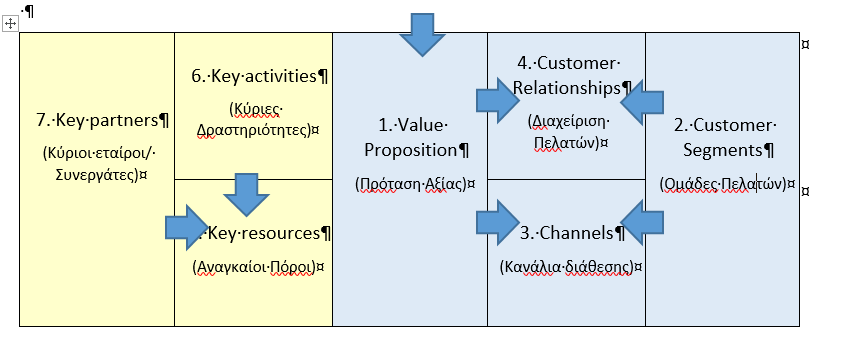 02
Πρόταση Αξίας
Καταγράψτε και μελετήστε τους ανταγωνιστές σας
THEM VS. US
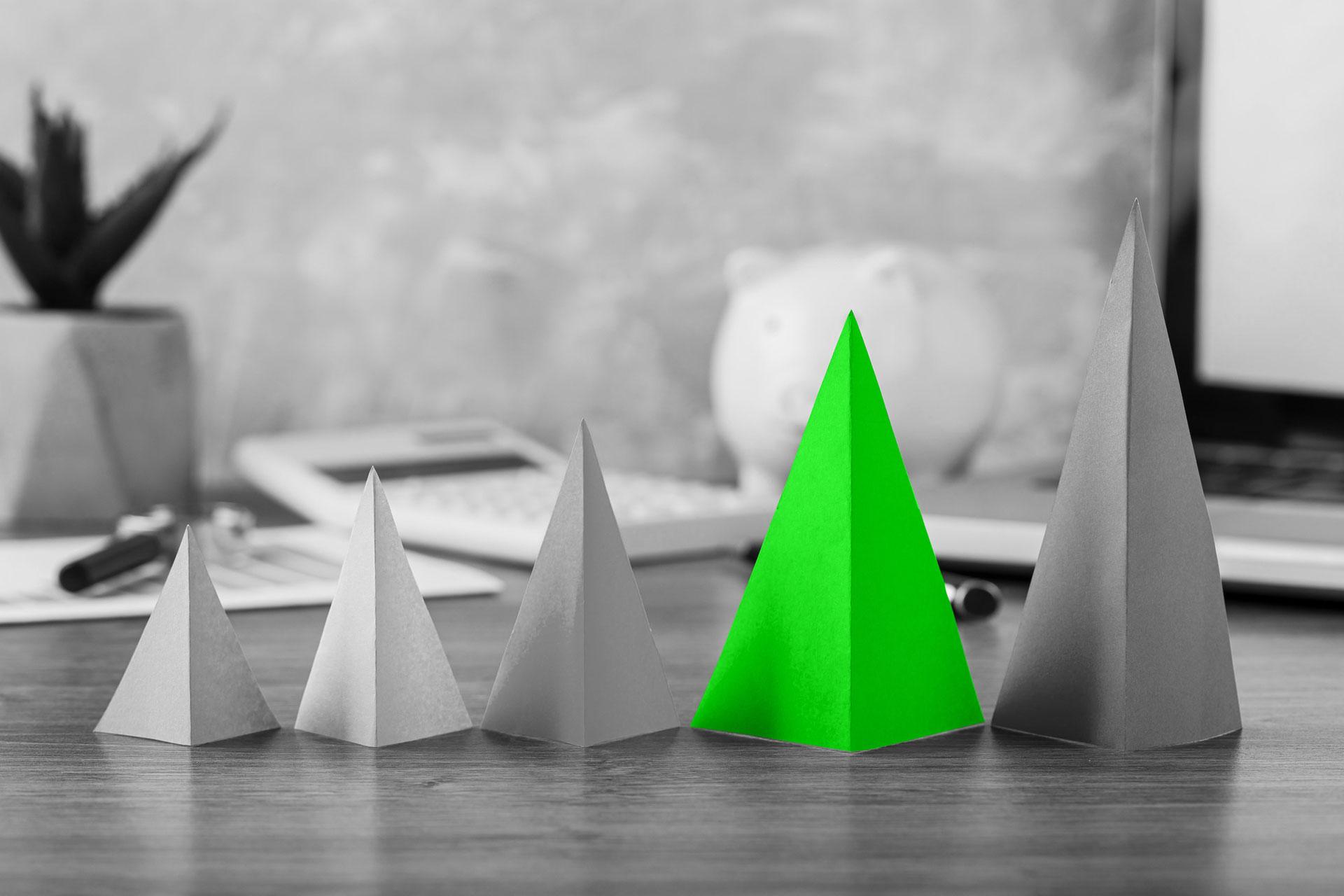 THEM
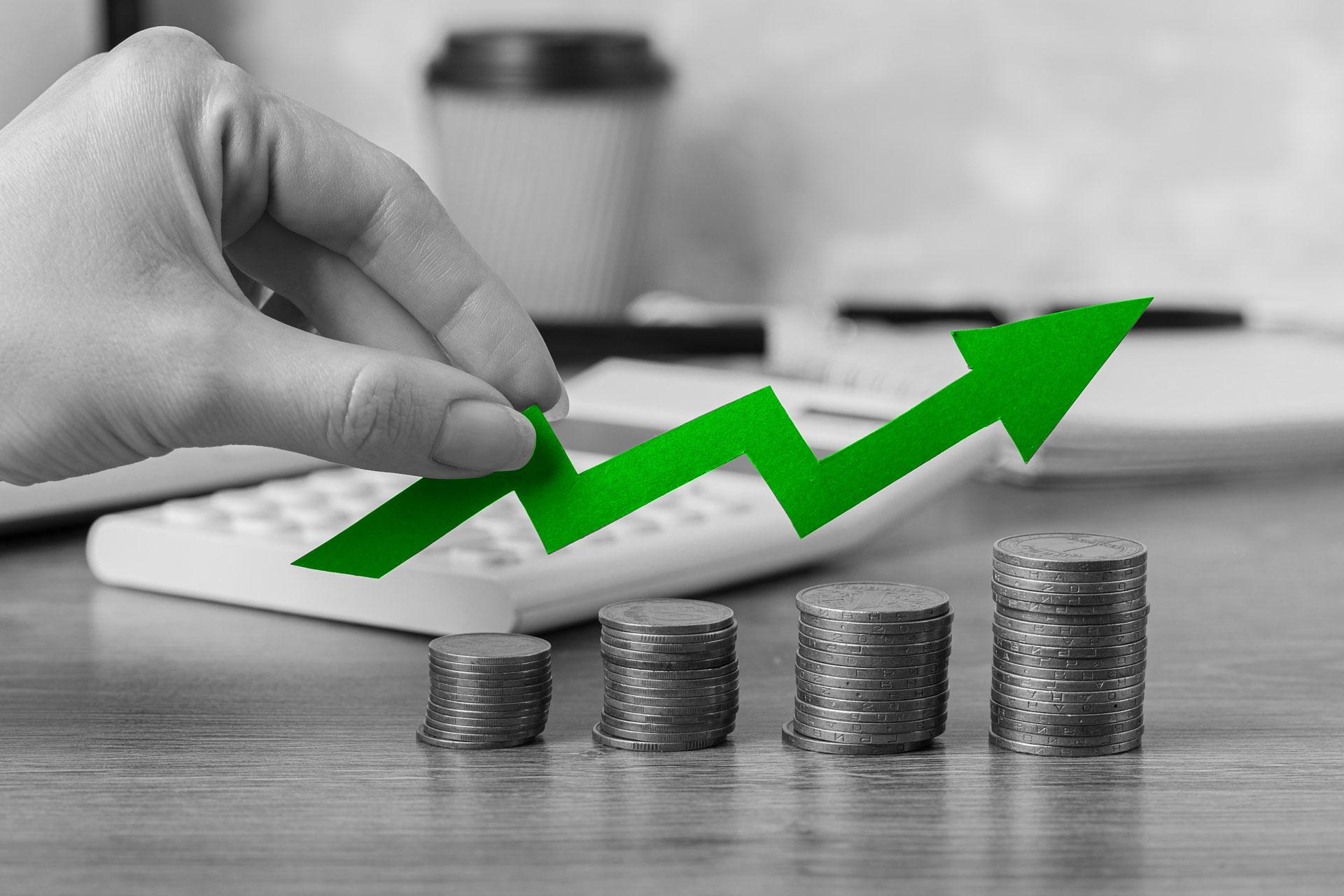 US
SALES AND
03
MARKETING PLAN
04
MANAGEMENT
PLAN
OUR TEAM
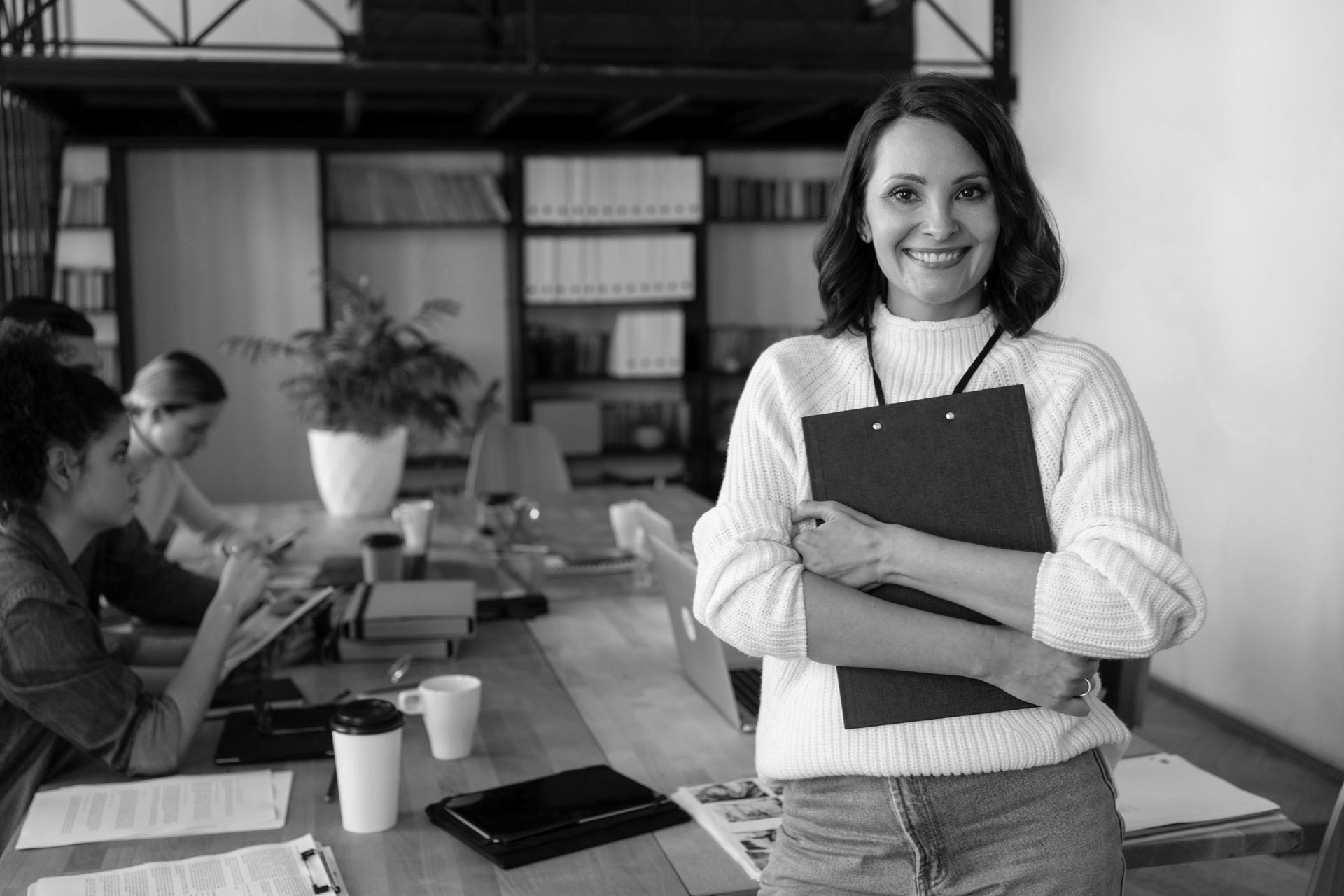 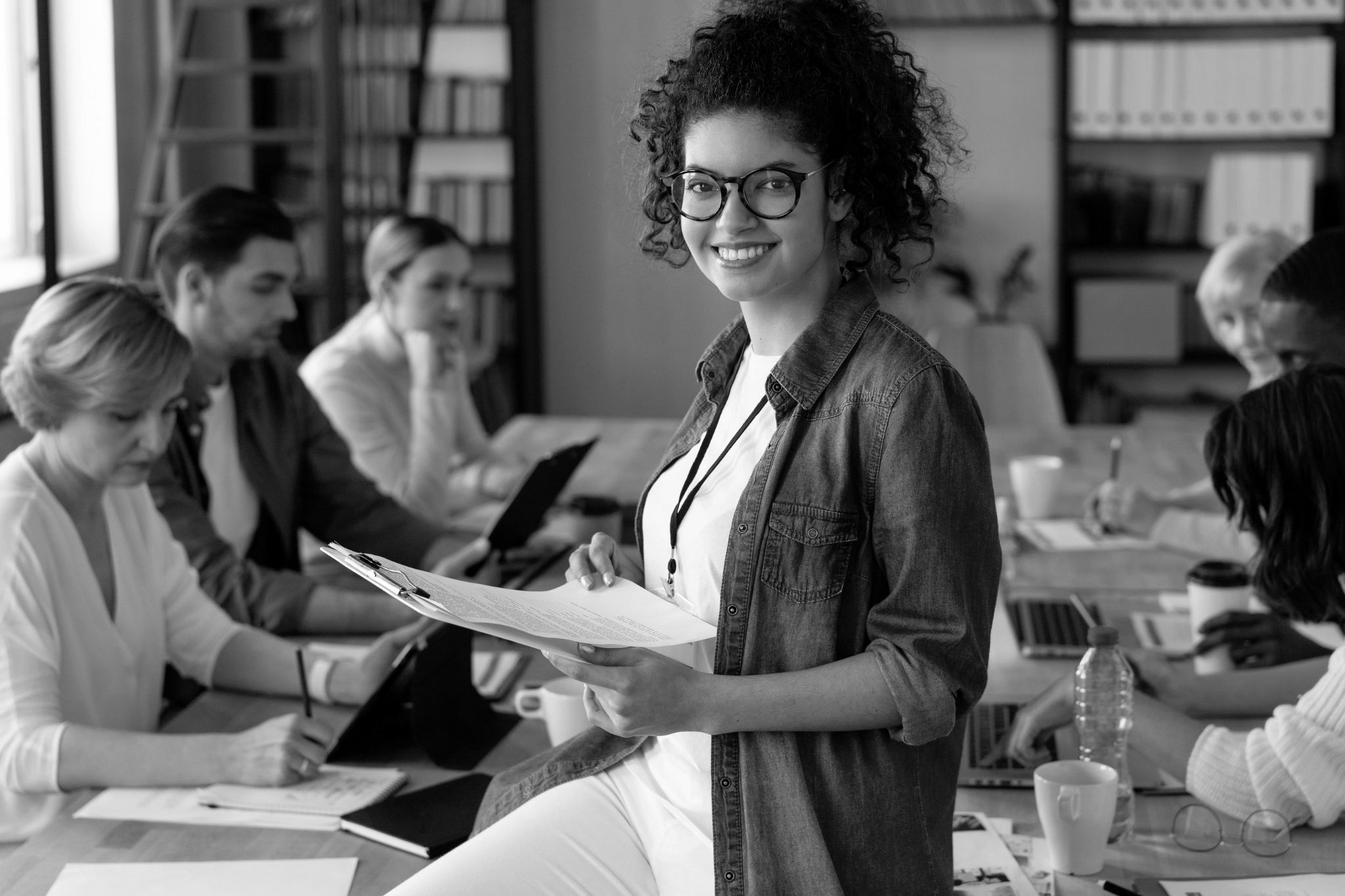 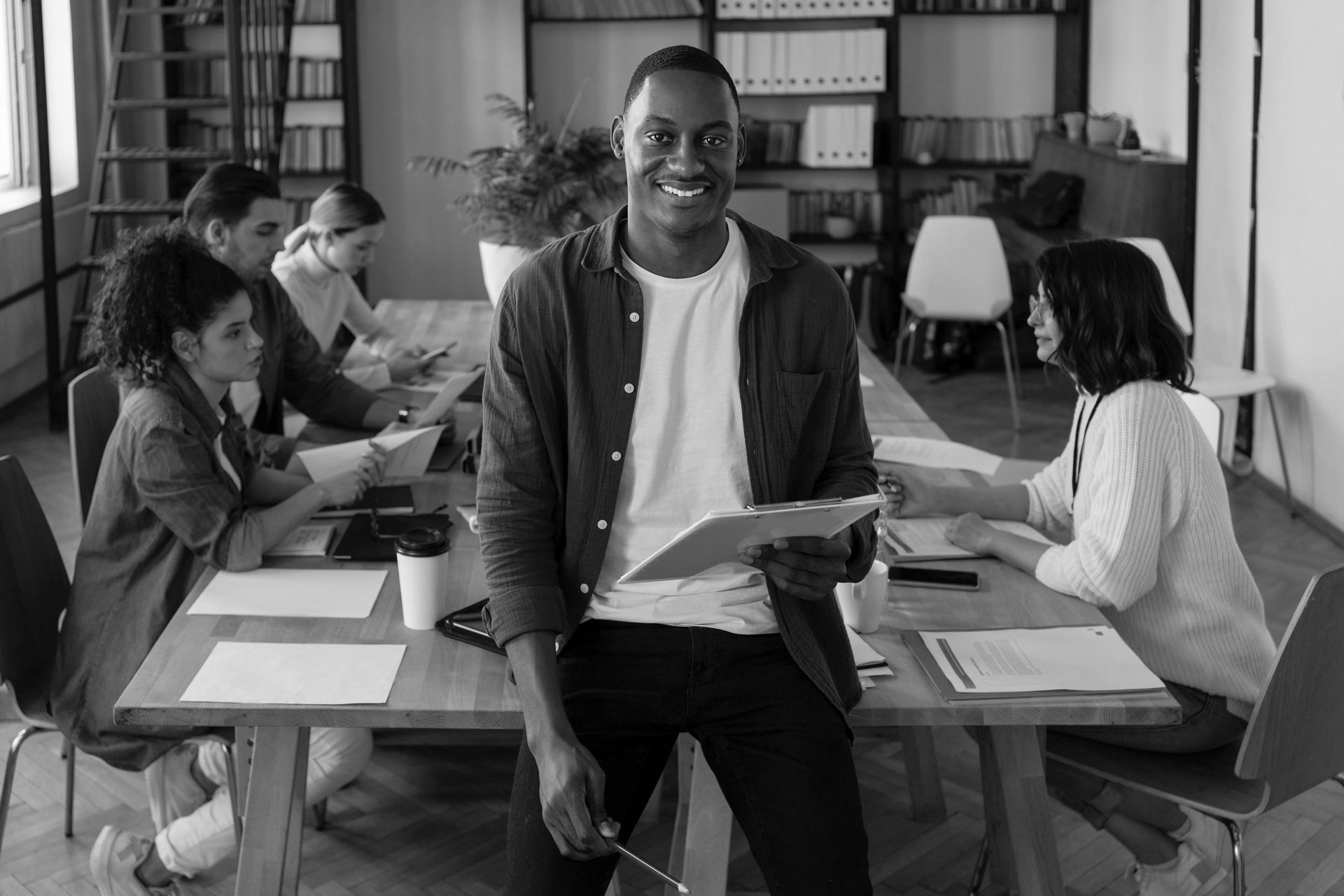 FINANCIAL
06
PLAN
STEP 3:
ΔΡΑΣΗ-ΑΝΑΘΕΩΡΗΣΗ-ΔΡΑΣΗ
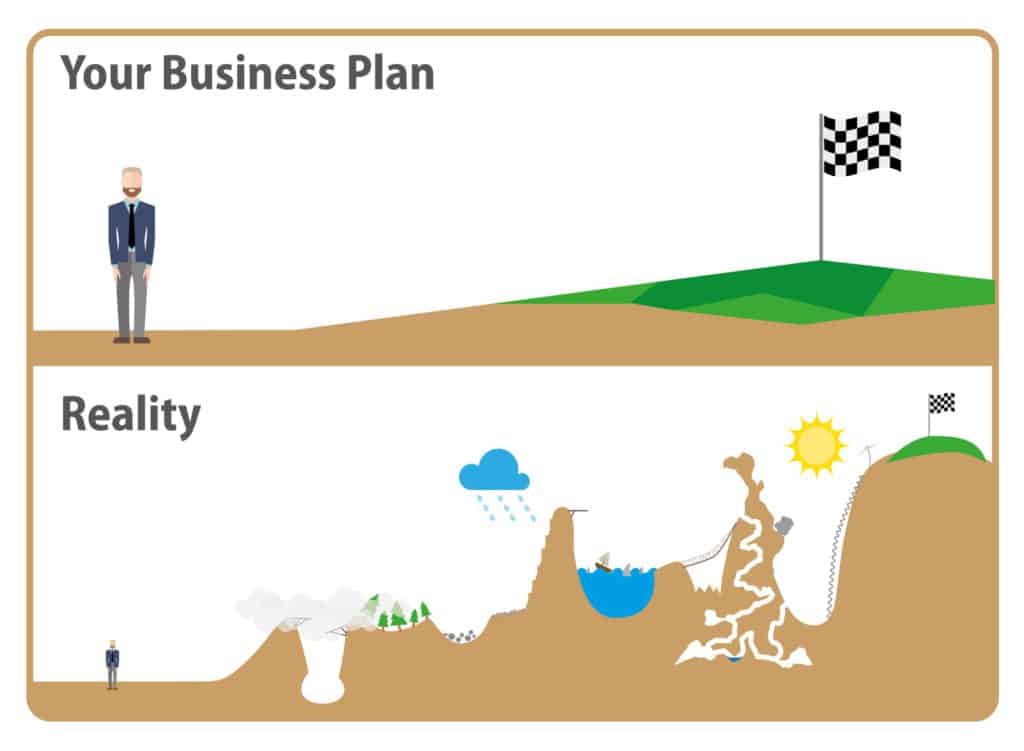 STEP 4:
ΔΙΚΤΥΩΣΗ
Your network is your net worth."
- Porter Gale-
Φορείς Οικοσυστήματος
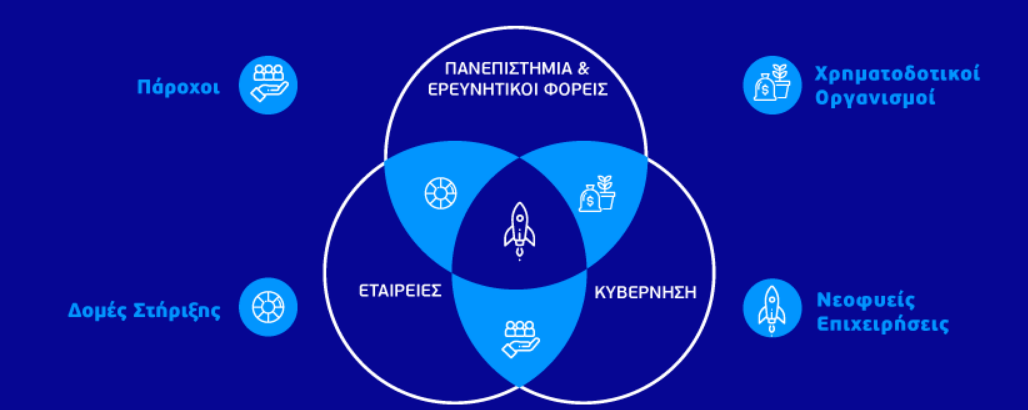 https://elevategreece.gov.gr/el/oikosystima/
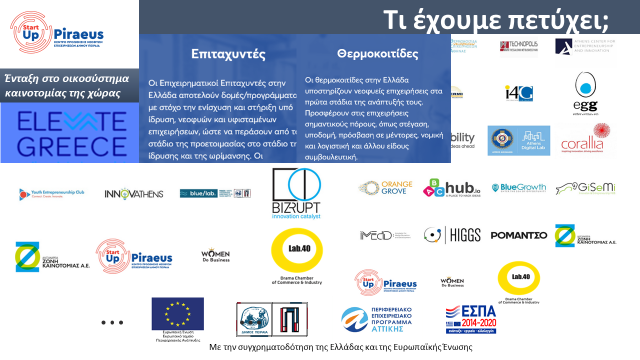 Συμμετοχή σε διαγωνισμούς
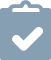 Ευκαιρία να δοκιμάσετε την επιχειρηματική σας ιδέα
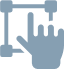 Ευκαιρία να μάθετε
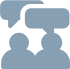 Ευκαιρία να προβληθείτε
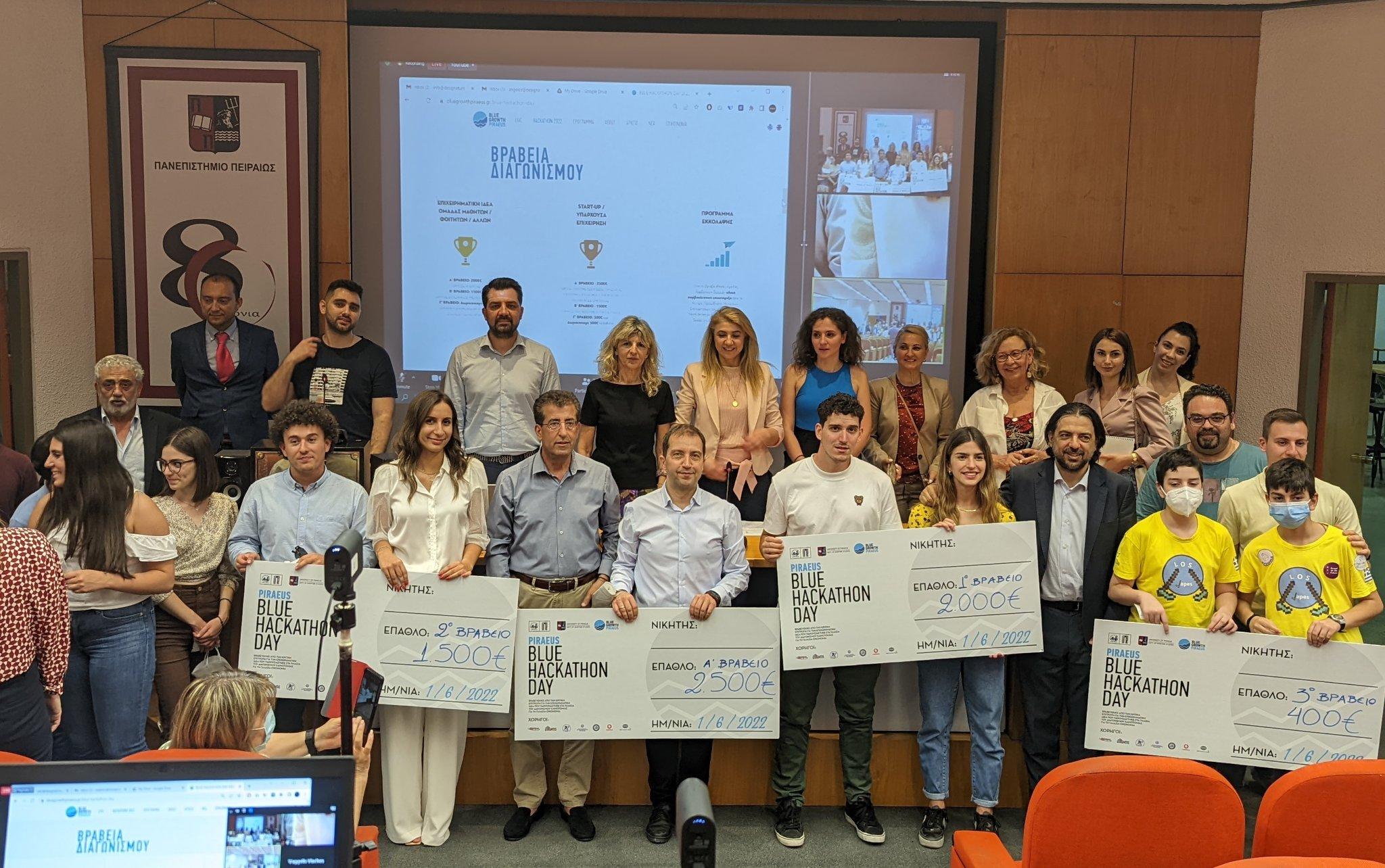 Τί έχουμε πετύχει ;
Mentoring στο ΔιαγωνισμόBlueGrowth Piraeus
Ενέργειες δικτύωσης και ανάπτυξης συνεργειών με το τοπικό οικοσύστημα επιχειρηματικότητας και καινοτομίας
"Winning isn't everything, but wanting to win is."
- Vince Lombardi-
THANKS!
Do you have any questions?
Μαραβά Νεκταρία,  
StartUPiraeus
6970159858
΅Slidego